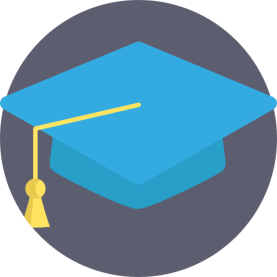 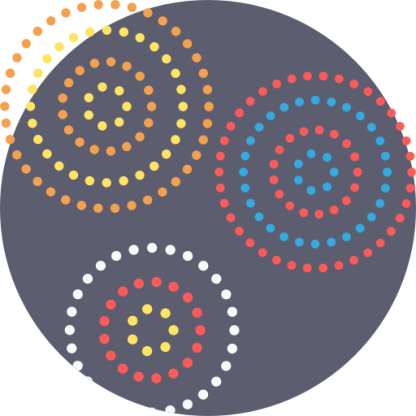 Diploma de fin de curso
A
Sonríe que la vida vuela. Felices vacaciones…
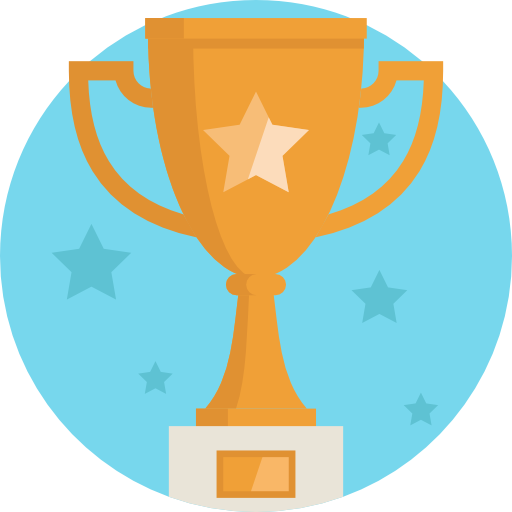 CEIP Lope de Vega
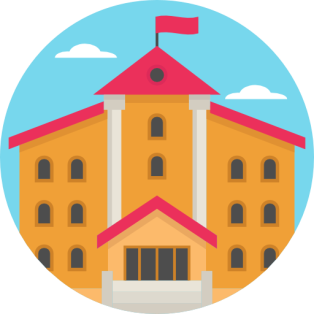 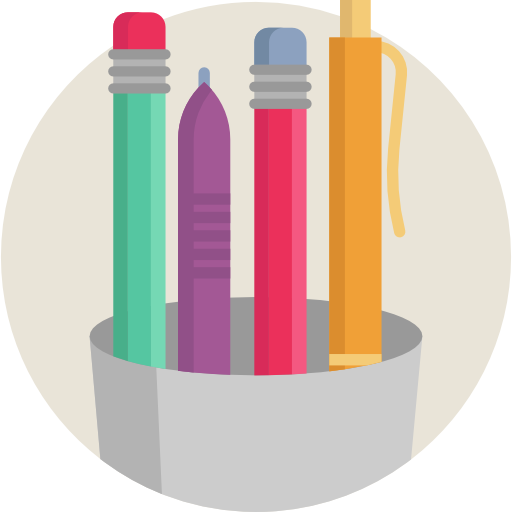 3ºA 2019-2020
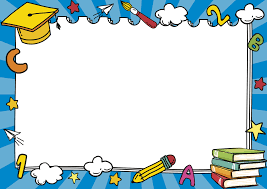 Diploma
a
Por todo su esfuerzo y dedicación este curso
Equipo docente
CEIP Lope de Vega
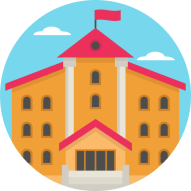 CURSO 2019-2020